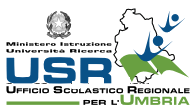 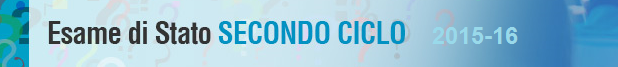 RIUNIONE PRESIDENTIDI COMMISSIONE Centro Congressi Capitini di Perugia 21 giugno2016
Le prove scritte

Il colloquio

La valutazione 

Il  presidente

Il piano di assistenza
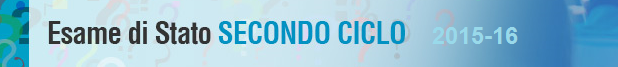 Relazione del Presidente**da inviare a esami@istruzione.umbria.it a conclusione di tutte le operazioni d’esame. Il modello è scaricabile dal sito http://istruzione.umbria.it/
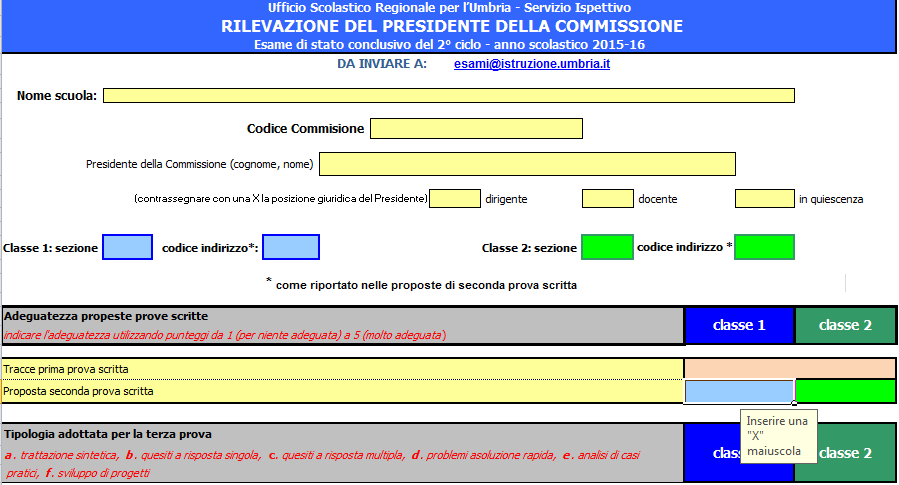 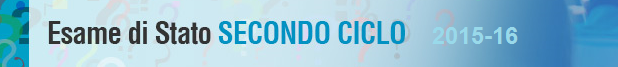 Ripartizione territoriale dirigenti tecnici
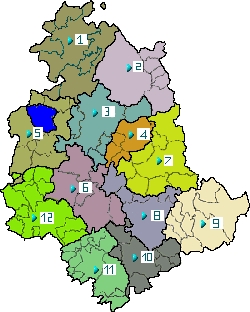 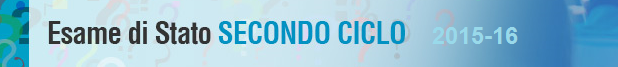 Recapitiesami@istruzione.umbria.itcellulare 338 28 99 133D.T. Amilcare Bori             075 58 28 302D.T. Giancarlo Cencetti    075 58 28 279dott. Daniele Caputo 075 5828 321Giuseppe Feliciotti     075  5828 227numero verde 800 903 080
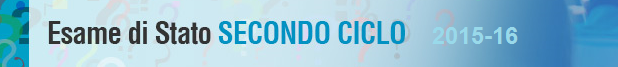